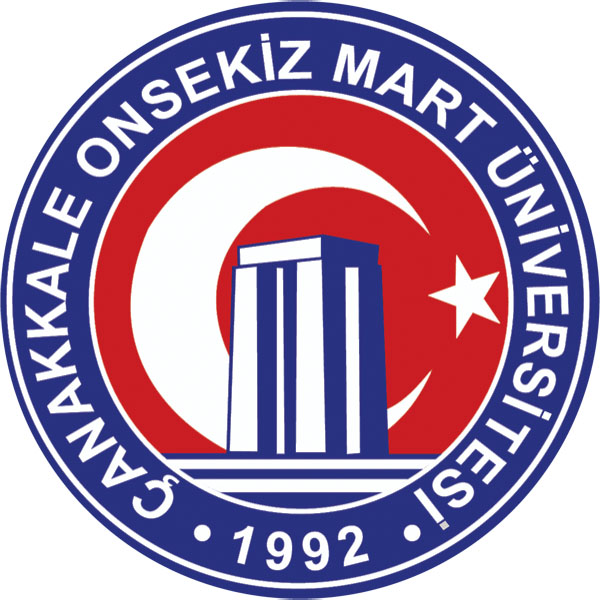 TÜRKİYE'DE İŞ SAĞLIĞI GÜVENLİĞİ SEKTÖRÜ
BİR ÇEVRE MÜHENDİSİNDEN İŞ SAĞLIĞI GÜVENLİĞİ
Fırat BOZGAÇ
Makine Mühendisi
 A sınıfı İş Güvenliği Uzmanı
NAR OSGB Kurucu/Genel Müdür
Leyla GÜNARSLAN
Çevre Mühendisi
HSE Country Manager
 Arkema – Bostik Kimya
Microsoft Teams toplantısı
17 Mayıs 2023 12:00 – 13:00
Toplantıya katılmak için buraya tıklayın
Toplantı Kimliği: 369 920 855 876 
 Geçiş kodu: hqaZwZ
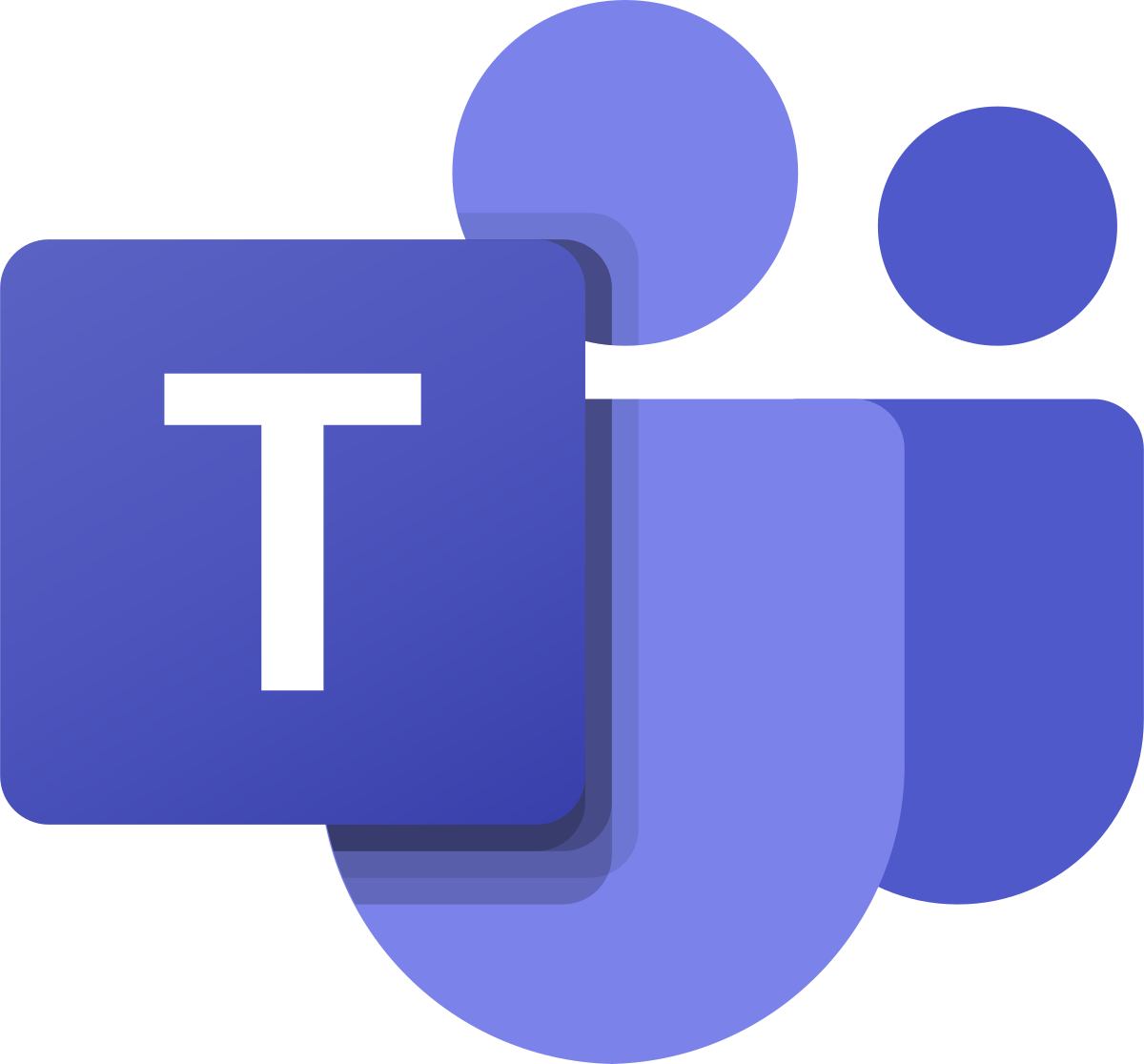